你在做什么约拿书1-4章徐理强长老CGCM_08.18.2024
约拿先知
约拿个性很特别;约拿书也跟其它先知书不同
圣经第一次提约拿:神借着约拿对以色列人宣告神的保护与拯救:          王上14:25耶罗波安第二世收回以色列邊界之地,從哈馬口直到亞拉巴海,正如耶和華以色列的神藉他僕人迦特希弗人亞米太的兒子先知約拿所說的 
后来神两次呼召约拿向尼尼微城宣告毁灭,约拿的回应就很挣扎
约拿先知
约拿个性很特别;约拿书也跟其它先知书不同
圣经第一次提约拿:神借着约拿对以色列人宣告神的保护与拯救:          王上14:25耶罗波安第二世收回以色列邊界之地,從哈馬口直到亞拉巴海,正如耶和華以色列的神藉他僕人迦特希弗人亞米太的兒子先知約拿所說的 
后来神两次呼召约拿向尼尼微城宣告毁灭,约拿的回应就很挣扎
约拿先知
约拿个性很特别;约拿书也跟其它先知书不同
圣经第一次提约拿:神借着约拿对以色列人宣告神的保护与拯救:          王上14:25耶罗波安第二世收回以色列邊界之地,從哈馬口直到亞拉巴海,正如耶和華以色列的神藉他僕人迦特希弗人亞米太的兒子先知約拿所說的 
后来神两次呼召约拿向尼尼微城宣告毁灭,约拿的回应就很挣扎
约拿先知
约拿个性很特别;约拿书也跟其它先知书不同
圣经第一次提约拿:神借着约拿对以色列人宣告神的保护与拯救:          王上14:25耶罗波安第二世收回以色列邊界之地,從哈馬口直到亞拉巴海,正如耶和華以色列的神藉他僕人迦特希弗人亞米太的兒子先知約拿所說的 
后来神两次呼召约拿向尼尼微城宣告毁灭,约拿的回应就很挣扎
两次的呼召
第一次呼召:耶和華的話臨到亞米太的兒子約拿說:起來,到尼尼微大城去,向其中的居民警告,因為他們的惡行達到我面前.拿1:1
约拿却违背神的呼召,他的确起来,却往相反的方向走,逃避神的呼召:約拿卻起來,逃往他施去躲避耶和華 1:3
逃避的原因:从后来的记载知道约拿歧视外邦人,不愿意尼尼微人悔改
约拿起来并不是遵从神的呼召,而是逃往西班牙的铊施
两次的呼召
第一次呼召:耶和華的話臨到亞米太的兒子約拿說:起來,到尼尼微大城去,向其中的居民警告,因為他們的惡行達到我面前.拿1:1
约拿却违背神的呼召,他的确起来,却往相反的方向走,逃避神的呼召:約拿卻起來,逃往他施去躲避耶和華 1:3
逃避的原因:从后来的记载知道约拿歧视外邦人,不愿意尼尼微人悔改
约拿起来并不是遵从神的呼召,而是逃往西班牙的铊施
两次的呼召
第一次呼召:耶和華的話臨到亞米太的兒子約拿說:起來,到尼尼微大城去,向其中的居民警告,因為他們的惡行達到我面前.拿1:1
约拿却违背神的呼召,他的确起来,却往相反的方向走,逃避神的呼召:約拿卻起來,逃往他施去躲避耶和華 1:3
逃避的原因:从后来的记载知道约拿歧视外邦人,不愿意尼尼微人悔改
约拿起来并不是遵从神的呼召,而是逃往西班牙的铊施
两次的呼召
第一次呼召:耶和華的話臨到亞米太的兒子約拿說:起來,到尼尼微大城去,向其中的居民警告,因為他們的惡行達到我面前.拿1:1
约拿却违背神的呼召,他的确起来,却往相反的方向走,逃避神的呼召:約拿卻起來,逃往他施去躲避耶和華 1:3
逃避的原因:从后来的记载知道约拿歧视外邦人,不愿意尼尼微人悔改
约拿起来并不是遵从神的呼召,而是逃往西班牙的铊施
两次的呼召
第一次呼召:耶和華的話臨到亞米太的兒子約拿說:起來,到尼尼微大城去,向其中的居民警告,因為他們的惡行達到我面前.拿1:1
约拿却违背神的呼召,他的确起来,却往相反的方向走,逃避神的呼召:約拿卻起來,逃往他施去躲避耶和華 1:3
逃避的原因:从后来的记载知道约拿歧视外邦人,不愿意尼尼微人悔改
约拿起来并不是遵从神的呼召,而是逃往西班牙的铊施
从反省到顺服
往他施的船遇到大风浪,几乎要破裂,约拿却在船底熟睡
船长对约拿说:起来,求告你的神 
水手问约拿:
1.你在做什么?
2.你从哪里来?
3.你是哪一国的人?
4.你是哪一族的人?
问题针对约拿的身份、目标、价值、认同:水手要了解约拿在做什么?为什么这样做？
从反省到顺服
往他施的船遇到大风浪,几乎要破裂,约拿却在船底熟睡
船长对约拿说:起来,求告你的神 
水手问约拿:
1.你在做什么?
2.你从哪里来?
3.你是哪一国的人?
4.你是哪一族的人?
问题针对约拿的身份、目标、价值、认同:水手要了解约拿在做什么?为什么这样做？
从反省到顺服
往他施的船遇到大风浪,几乎要破裂,约拿却在船底熟睡
船长对约拿说:起来,求告你的神 
水手问约拿:
1.你在做什么?
2.你从哪里来?
3.你是哪一国的人?
4.你是哪一族的人?
问题针对约拿的身份、目标、价值、认同:水手要了解约拿在做什么?为什么这样做？
从反省到顺服
往他施的船遇到大风浪,几乎要破裂,约拿却在船底熟睡
船长对约拿说:起来,求告你的神 
水手问约拿:
1.你在做什么?
2.你从哪里来?
3.你是哪一国的人?
4.你是哪一族的人?
问题针对约拿的身份、目标、价值、认同:水手要了解约拿在做什么?为什么这样做？
从反省到顺服
往他施的船遇到大风浪,几乎要破裂,约拿却在船底熟睡
船长对约拿说:起来,求告你的神 
水手问约拿:
1.你在做什么?
2.你从哪里来?
3.你是哪一国的人?
4.你是哪一族的人?
问题针对约拿的身份、目标、价值、认同:水手要了解约拿在做什么?为什么这样做？
从反省到顺服
往他施的船遇到大风浪,几乎要破裂,约拿却在船底熟睡
船长对约拿说:起来,求告你的神 
水手问约拿:
1.你在做什么?
2.你从哪里来?
3.你是哪一国的人?
4.你是哪一族的人?
问题针对约拿的身份、目标、价值、认同:水手要了解约拿在做什么?为什么这样做？
从反省到顺服
往他施的船遇到大风浪,几乎要破裂,约拿却在船底熟睡
船长对约拿说:起来,求告你的神 
水手问约拿:
1.你在做什么?
2.你从哪里来?
3.你是哪一国的人?
4.你是哪一族的人?
问题针对约拿的身份、目标、价值、认同:水手要了解约拿在做什么?为什么这样做？
从反省到顺服
往他施的船遇到大风浪,几乎要破裂,约拿却在船底熟睡
船长对约拿说:起来,求告你的神 
水手问约拿:
1.你在做什么?
2.你从哪里来?
3.你是哪一国的人?
4.你是哪一族的人?
问题针对约拿的身份、目标、价值、认同:水手要了解约拿在做什么?为什么这样做？
从反省到顺服
往他施的船遇到大风浪,几乎要破裂,约拿却在船底熟睡
船长对约拿说:起来,求告你的神 
水手问约拿:
1.你在做什么?
2.你从哪里来?
3.你是哪一国的人?
4.你是哪一族的人?
问题针对约拿的身份、目标、价值、认同:水手要了解约拿在做什么?为什么这样做？
约拿的改变
约拿知道自己无法与神斗争,主动要求水手把他抬起来投在海里,使风浪平息
神安排大鱼吞下约拿
约拿在鱼腹中三天三夜,重新向神承诺2:9我所許的願,我必償還求神拯救
经过反省,约拿愿意改变行为,做神要求他做的事情;但没有面对违背神呼召的原因:没有改变心里对外邦人的歧视、缺乏爱心
约拿的改变
约拿知道自己无法与神斗争,主动要求水手把他抬起来投在海里,使风浪平息
神安排大鱼吞下约拿
约拿在鱼腹中三天三夜,重新向神承诺2:9我所許的願,我必償還求神拯救
经过反省,约拿愿意改变行为,做神要求他做的事情;但没有面对违背神呼召的原因:没有改变心里对外邦人的歧视、缺乏爱心
约拿的改变
约拿知道自己无法与神斗争,主动要求水手把他抬起来投在海里,使风浪平息
神安排大鱼吞下约拿
约拿在鱼腹中三天三夜,重新向神承诺2:9我所許的願,我必償還求神拯救
经过反省,约拿愿意改变行为,做神要求他做的事情;但没有面对违背神呼召的原因:没有改变心里对外邦人的歧视、缺乏爱心
约拿的改变
约拿知道自己无法与神斗争,主动要求水手把他抬起来投在海里,使风浪平息
神安排大鱼吞下约拿
约拿在鱼腹中三天三夜,重新向神承诺2:9我所許的願,我必償還求神拯救
经过反省,约拿愿意改变行为,做神要求他做的事情;但没有面对违背神呼召的原因:没有改变心里对外邦人的歧视、缺乏爱心
约拿的改变
约拿知道自己无法与神斗争,主动要求水手把他抬起来投在海里,使风浪平息
神安排大鱼吞下约拿
约拿在鱼腹中三天三夜,重新向神承诺2:9我所許的願,我必償還求神拯救
经过反省,约拿愿意改变行为,做神要求他做的事情;但没有面对违背神呼召的原因:没有改变心里对外邦人的歧视、缺乏爱心
神第二次对约拿呼召
耶和華的話二次臨到約拿說:起來!往尼尼微大城去,向其中的居民宣告我所吩咐你的話 3:1-2
这次约拿起来顺服神,到尼尼微向尼尼微人宣告神的审判;尼尼微的人民与皇帝听了约拿的宣告就悔改;神就施怜悯
结果:4:1-3這事約拿大大不悅,且甚發怒,就禱告耶和華說:耶和華啊,我在本國的時候豈不是這樣說嗎?我知道你是有恩典、有憐憫的神,不輕易發怒,有豐盛的慈愛,並且後悔不降所說的災,所以我急速逃往他施去
神第二次对约拿呼召
耶和華的話二次臨到約拿說:起來!往尼尼微大城去,向其中的居民宣告我所吩咐你的話 3:1-2
这次约拿起来顺服神,到尼尼微向尼尼微人宣告神的审判;尼尼微的人民与皇帝听了约拿的宣告就悔改;神就施怜悯
结果:4:1-3這事約拿大大不悅,且甚發怒,就禱告耶和華說:耶和華啊,我在本國的時候豈不是這樣說嗎?我知道你是有恩典、有憐憫的神,不輕易發怒,有豐盛的慈愛,並且後悔不降所說的災,所以我急速逃往他施去
神第二次对约拿呼召
耶和華的話二次臨到約拿說:起來!往尼尼微大城去,向其中的居民宣告我所吩咐你的話 3:1-2
这次约拿起来顺服神,到尼尼微向尼尼微人宣告神的审判;尼尼微的人民与皇帝听了约拿的宣告就悔改;神就施怜悯
结果:4:1-3這事約拿大大不悅,且甚發怒,就禱告耶和華說:耶和華啊,我在本國的時候豈不是這樣說嗎?我知道你是有恩典、有憐憫的神,不輕易發怒,有豐盛的慈愛,並且後悔不降所說的災,所以我急速逃往他施去
神第二次对约拿呼召
耶和華的話二次臨到約拿說:起來!往尼尼微大城去,向其中的居民宣告我所吩咐你的話 3:1-2
这次约拿起来顺服神,到尼尼微向尼尼微人宣告神的审判;尼尼微的人民与皇帝听了约拿的宣告就悔改;神就施怜悯
结果:4:1-3這事約拿大大不悅,且甚發怒,就禱告耶和華說:耶和華啊,我在本國的時候豈不是這樣說嗎?我知道你是有恩典、有憐憫的神,不輕易發怒,有豐盛的慈愛,並且後悔不降所說的災,所以我急速逃往他施去
约拿的悔改
神花时间用不同的方法与约拿互动
约拿书没有说清楚约拿最后有没有悔改,但约拿书能留在旧药中,应该就说明约拿悔改但不太甘心 
约拿不同意神的心意,但最终愿意把主权让给神
人要自己做主,不接受神的智慧、判断、旨意:是从亚当夏娃开始就有;圣经认为这是人类最基本的问题
约拿的悔改
神花时间用不同的方法与约拿互动
约拿书没有说清楚约拿最后有没有悔改,但约拿书能留在旧药中,应该就说明约拿悔改但不太甘心 
约拿不同意神的心意,但最终愿意把主权让给神
人要自己做主,不接受神的智慧、判断、旨意:是从亚当夏娃开始就有;圣经认为这是人类最基本的问题
约拿的悔改
神花时间用不同的方法与约拿互动
约拿书没有说清楚约拿最后有没有悔改,但约拿书能留在旧药中,应该就说明约拿悔改但不太甘心 
约拿不同意神的心意,但最终愿意把主权让给神
人要自己做主,不接受神的智慧、判断、旨意:是从亚当夏娃开始就有;圣经认为这是人类最基本的问题
约拿的悔改
神花时间用不同的方法与约拿互动
约拿书没有说清楚约拿最后有没有悔改,但约拿书能留在旧药中,应该就说明约拿悔改但不太甘心 
约拿不同意神的心意,但最终愿意把主权让给神
人要自己做主,不接受神的智慧、判断、旨意:是从亚当夏娃开始就有;圣经认为这是人类最基本的问题
约拿的悔改
神花时间用不同的方法与约拿互动
约拿书没有说清楚约拿最后有没有悔改,但约拿书能留在旧药中,应该就说明约拿悔改但不太甘心 
约拿不同意神的心意,但最终愿意把主权让给神
人要自己做主,不接受神的智慧、判断、旨意:是从亚当夏娃开始就有;圣经认为这是人类最基本的问题
四个结论
1.神迹的机制
2.信息、传信息的人
3.今天还需要宣教的呼召吗?
4.我们在干什么
四个结论
1.神迹的机制
2.信息、传信息的人
3.今天还需要宣教的呼召吗?
4.我们在干什么
四个结论
1.神迹的机制
2.信息、传信息的人
3.今天还需要宣教的呼召吗?
4.我们在干什么
四个结论
1.神迹的机制
2.信息、传信息的人
3.今天还需要宣教的呼召吗?
4.我们在干什么
四个结论
1.神迹的机制
2.信息、传信息的人
3.今天还需要宣教的呼召吗?
4.我们在干什么
1.约拿书中神迹的机制   ♠
神一般用神所创造大自然里的机制来行神迹奇事
在约拿书里神用大风浪、大鱼、蓖麻树(神在大自然的创造)来行神迹奇事,来拯救、说服约拿;用约拿来传递信息说服尼尼微人
福音书的确有超自然的神迹奇事,可是到了使徒时期超自然的神迹就减少了,好像神又回到用大自然中的机制来行神迹奇事
1970John Wimber祷告9个月后教会第一次发生超自然神迹医治,带来教会大复兴
Wimber 也带起全世界第三波灵恩运动:强调教会需要靠祷告带来超自然的神迹
1.约拿书中神迹的机制   ♠
神一般用神所创造大自然里的机制来行神迹奇事
在约拿书里神用大风浪、大鱼、蓖麻树(神在大自然的创造)来行神迹奇事,来拯救、说服约拿;用约拿来传递信息说服尼尼微人
福音书的确有超自然的神迹奇事,可是到了使徒时期超自然的神迹就减少了,好像神又回到用大自然中的机制来行神迹奇事
1970John Wimber祷告9个月后教会第一次发生超自然神迹医治,带来教会大复兴
Wimber 也带起全世界第三波灵恩运动:强调教会需要靠祷告带来超自然的神迹
1.约拿书中神迹的机制   ♠
神一般用神所创造大自然里的机制来行神迹奇事
在约拿书里神用大风浪、大鱼、蓖麻树(神在大自然的创造)来行神迹奇事,来拯救、说服约拿;用约拿来传递信息说服尼尼微人
福音书的确有超自然的神迹奇事,可是到了使徒时期超自然的神迹就减少了,好像神又回到用大自然中的机制来行神迹奇事
1970John Wimber祷告9个月后教会第一次发生超自然神迹医治,带来教会大复兴
Wimber 也带起全世界第三波灵恩运动:强调教会需要靠祷告带来超自然的神迹
1.约拿书中神迹的机制   ♠
神一般用神所创造大自然里的机制来行神迹奇事
在约拿书里神用大风浪、大鱼、蓖麻树(神在大自然的创造)来行神迹奇事,来拯救、说服约拿;用约拿来传递信息说服尼尼微人
福音书的确有超自然的神迹奇事,可是到了使徒时期超自然的神迹就减少了,好像神又回到用大自然中的机制来行神迹奇事
1970John Wimber祷告9个月后教会第一次发生超自然神迹医治,带来教会大复兴
Wimber 也带起全世界第三波灵恩运动:强调教会需要靠祷告带来超自然的神迹
1.约拿书中神迹的机制   ♠
神一般用神所创造大自然里的机制来行神迹奇事
在约拿书里神用大风浪、大鱼、蓖麻树(神在大自然的创造)来行神迹奇事,来拯救、说服约拿;用约拿来传递信息说服尼尼微人
福音书的确有超自然的神迹奇事,可是到了使徒时期超自然的神迹就减少了,好像神又回到用大自然中的机制来行神迹奇事
1970John Wimber祷告9个月后教会第一次发生超自然神迹医治,带来教会大复兴
Wimber 也带起全世界第三波灵恩运动:强调教会需要靠祷告带来超自然的神迹
1.约拿书中神迹的机制   ♠
神一般用神所创造大自然里的机制来行神迹奇事
在约拿书里神用大风浪、大鱼、蓖麻树(神在大自然的创造)来行神迹奇事,来拯救、说服约拿;用约拿来传递信息说服尼尼微人
福音书的确有超自然的神迹奇事,可是到了使徒时期超自然的神迹就减少了,好像神又回到用大自然中的机制来行神迹奇事
1970John Wimber祷告9个月后教会第一次发生超自然神迹医治,带来教会大复兴
Wimber 也带起全世界第三波灵恩运动:强调教会需要靠祷告带来超自然的神迹
John Wimber 的例子
1985 John Wimber 51岁第一次心血管堵塞,医生劝告他必须过健康生活,加上专业治疗;他好像没有接受 (参考Wikipedia)
身体情况越来越差;但是他说在第三波早期,他和同工祷告了九个月才第一次看到超自然神迹;所以他坚持以忍耐祷告等候神超自然的医治
1997Wimber 63岁心脏病去世
很多其它相同的例子
教会不讨论大自然启示
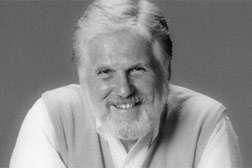 John Wimber 的例子
1985 John Wimber 51岁第一次心血管堵塞,医生劝告他必须过健康生活,加上专业治疗;他好像没有接受 (参考Wikipedia)
身体情况越来越差;但是他说在第三波早期,他和同工祷告了九个月才第一次看到超自然神迹;所以他坚持以忍耐祷告等候神超自然的医治
1997Wimber 63岁心脏病去世
很多其它相同的例子
教会不讨论大自然启示
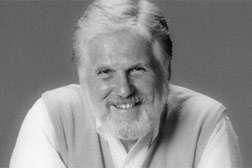 John Wimber 的例子
1985 John Wimber 51岁第一次心血管堵塞,医生劝告他必须过健康生活,加上专业治疗;他好像没有接受 (参考Wikipedia)
身体情况越来越差;但是他说在第三波早期,他和同工祷告了九个月才第一次看到超自然神迹;所以他坚持以忍耐祷告等候神超自然的医治
1997Wimber 63岁心脏病去世
很多其它相同的例子
教会不讨论大自然启示
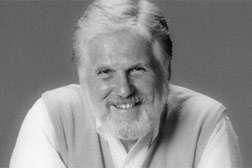 John Wimber 的例子
1985 John Wimber 51岁第一次心血管堵塞,医生劝告他必须过健康生活,加上专业治疗;他好像没有接受 (参考Wikipedia)
身体情况越来越差;但是他说在第三波早期,他和同工祷告了九个月才第一次看到超自然神迹;所以他坚持以忍耐祷告等候神超自然的医治
1997Wimber 63岁心脏病去世
很多其它相同的例子
教会不讨论大自然启示
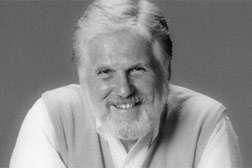 John Wimber 的例子
1985 John Wimber 51岁第一次心血管堵塞,医生劝告他必须过健康生活,加上专业治疗;他好像没有接受 (参考Wikipedia)
身体情况越来越差;但是他说在第三波早期,他和同工祷告了九个月才第一次看到超自然神迹;所以他坚持以忍耐祷告等候神超自然的医治
1997Wimber 63岁心脏病去世
很多其它相同的例子
教会不讨论大自然启示
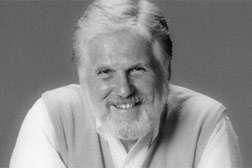 John Wimber 的例子
1985 John Wimber 51岁第一次心血管堵塞,医生劝告他必须过健康生活,加上专业治疗;他好像没有接受 (参考Wikipedia)
身体情况越来越差;但是他说在第三波早期,他和同工祷告了九个月才第一次看到超自然神迹;所以他坚持以忍耐祷告等候神超自然的医治
1997Wimber 63岁心脏病去世
很多其它相同的例子
教会不讨论大自然启示
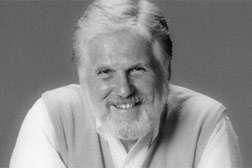 2.信息、传信息者
约拿书没有太多讨论约拿对尼尼微宣告的神的审判的信息;约拿书侧重神如何跟传信息的约拿互动,改变他
今天我们可能需要考虑我们应该传什么信息给周围的人
今天仍然看到教会宣告神6000年前以七天创造世界,很多华人基督教文章讨论进化论不可信
假如你的小孩读生命科学,他们会知道你和我有3%尼安德特人Neanderthal的基因;他可能接受你忽略大自然启示的信仰吗?
2.信息、传信息者
约拿书没有太多讨论约拿对尼尼微宣告的神的审判的信息;约拿书侧重神如何跟传信息的约拿互动,改变他
今天我们可能需要考虑我们应该传什么信息给周围的人
今天仍然看到教会宣告神6000年前以七天创造世界,很多华人基督教文章讨论进化论不可信
假如你的小孩读生命科学,他们会知道你和我有3%尼安德特人Neanderthal的基因;他可能接受你忽略大自然启示的信仰吗?
2.信息、传信息者
约拿书没有太多讨论约拿对尼尼微宣告的神的审判的信息;约拿书侧重神如何跟传信息的约拿互动,改变他
今天我们可能需要考虑我们应该传什么信息给周围的人
今天仍然看到教会宣告神6000年前以七天创造世界,很多华人基督教文章讨论进化论不可信
假如你的小孩读生命科学,他们会知道你和我有3%尼安德特人Neanderthal的基因;他可能接受你忽略大自然启示的信仰吗?
2.信息、传信息者
约拿书没有太多讨论约拿对尼尼微宣告的神的审判的信息;约拿书侧重神如何跟传信息的约拿互动,改变他
今天我们可能需要考虑我们应该传什么信息给周围的人
今天仍然看到教会宣告神6000年前以七天创造世界,很多华人基督教文章讨论进化论不可信
假如你的小孩读生命科学,他们会知道你和我有3%尼安德特人Neanderthal的基因;他可能接受你忽略大自然启示的信仰吗?
2.信息、传信息者
约拿书没有太多讨论约拿对尼尼微宣告的神的审判的信息;约拿书侧重神如何跟传信息的约拿互动,改变他
今天我们可能需要考虑我们应该传什么信息给周围的人
今天仍然看到教会宣告神6000年前以七天创造世界,很多华人基督教文章讨论进化论不可信
假如你的小孩读生命科学,他们会知道你和我有3%尼安德特人Neanderthal的基因;他可能接受你忽略大自然启示的信仰吗?
尼安德特人
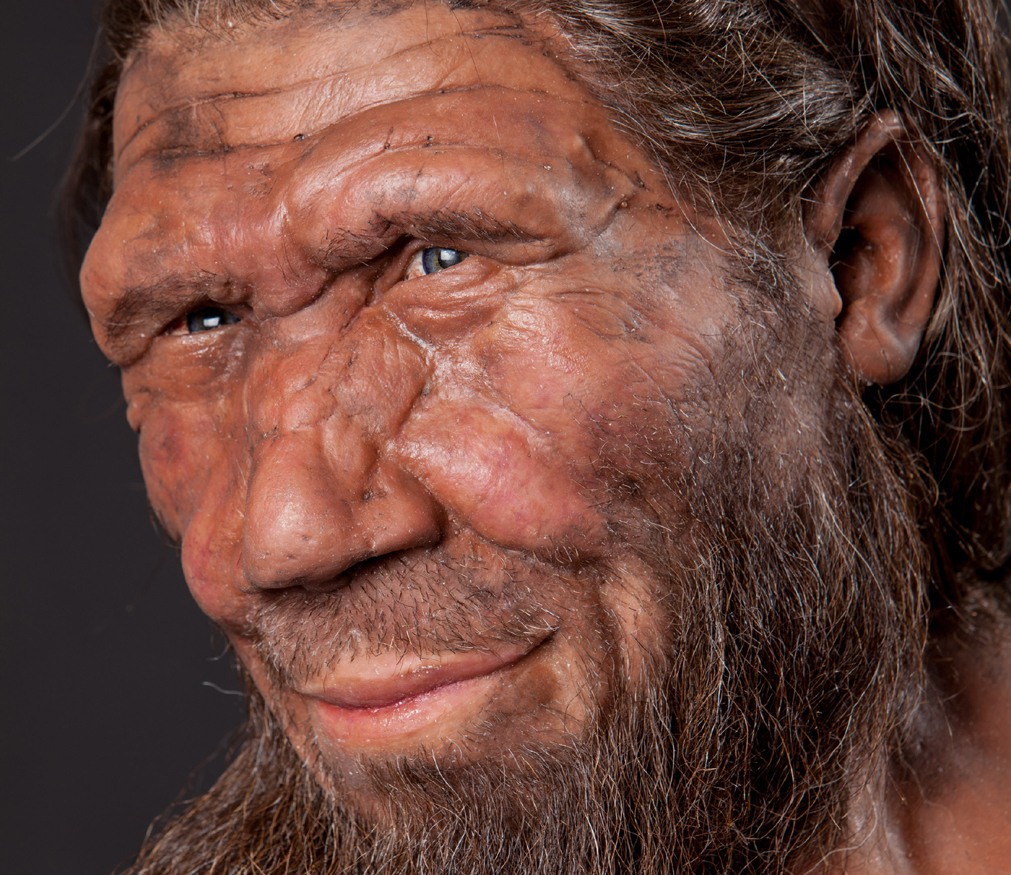 3.今天还需要呼召吗
有人认为神的呼召有两种:1.对一般人的呼召;2.对个人特别的呼召
比如耶稣的大使命是对一般教会、基督徒的呼召:该呼召对个人没有紧迫性、相关性、挑战性；相反：保罗得到的是耶稣对他个人的呼召
我想每个人对神在圣经中所谓对一般基督徒的呼召应该慎重考虑 
教会步入中年,好像很多需要都已经得到满足,最容易失去目标、使命;变成封闭、内向;没有呼召
3.今天还需要呼召吗
有人认为神的呼召有两种:1.对一般人的呼召;2.对个人特别的呼召
比如耶稣的大使命是对一般教会、基督徒的呼召:该呼召对个人没有紧迫性、相关性、挑战性；相反：保罗得到的是耶稣对他个人的呼召
我想每个人对神在圣经中所谓对一般基督徒的呼召应该慎重考虑 
教会步入中年,好像很多需要都已经得到满足,最容易失去目标、使命;变成封闭、内向;没有呼召
3.今天还需要呼召吗
有人认为神的呼召有两种:1.对一般人的呼召;2.对个人特别的呼召
比如耶稣的大使命是对一般教会、基督徒的呼召:该呼召对个人没有紧迫性、相关性、挑战性；相反：保罗得到的是耶稣对他个人的呼召
我想每个人对神在圣经中所谓对一般基督徒的呼召应该慎重考虑 
教会步入中年,好像很多需要都已经得到满足,最容易失去目标、使命;变成封闭、内向;没有呼召
3.今天还需要呼召吗
有人认为神的呼召有两种:1.对一般人的呼召;2.对个人特别的呼召
比如耶稣的大使命是对一般教会、基督徒的呼召:该呼召对个人没有紧迫性、相关性、挑战性；相反：保罗得到的是耶稣对他个人的呼召
我想每个人对神在圣经中所谓对一般基督徒的呼召应该慎重考虑 
教会步入中年,好像很多需要都已经得到满足,最容易失去目标、使命;变成封闭、内向;没有呼召
3.今天还需要呼召吗
有人认为神的呼召有两种:1.对一般人的呼召;2.对个人特别的呼召
比如耶稣的大使命是对一般教会、基督徒的呼召:该呼召对个人没有紧迫性、相关性、挑战性；相反：保罗得到的是耶稣对他个人的呼召
我想每个人对神在圣经中所谓对一般基督徒的呼召应该慎重考虑 
教会步入中年,好像很多需要都已经得到满足,最容易失去目标、使命;变成封闭、内向;没有呼召
今天教会为什么没有呼召、异象
因为沉睡没有起来,没有听到水手的问题,没有问自己在做什么,没有求告神
约拿书中几个起来:起来做什么?
1.起来看圣经:圣经说我该做什么；神对教会一般的呼召是什么
2.起来看事实:我们有很多资源；很多族群很缺乏
3.起来求告神:等候神把向一般人的呼召变成个人的呼召
4.起来改变: 脱去偏见歧视、自私、满足现况、缺乏爱心
今天教会为什么没有呼召、异象
因为沉睡没有起来,没有听到水手的问题,没有问自己在做什么,没有求告神
约拿书中几个起来:起来做什么?
1.起来看圣经:圣经说我该做什么；神对教会一般的呼召是什么
2.起来看事实:我们有很多资源；很多族群很缺乏
3.起来求告神:等候神把向一般人的呼召变成个人的呼召
4.起来改变: 脱去偏见歧视、自私、满足现况、缺乏爱心
今天教会为什么没有呼召、异象
因为沉睡没有起来,没有听到水手的问题,没有问自己在做什么,没有求告神
约拿书中几个起来:起来做什么?
1.起来看圣经:圣经说我该做什么；神对教会一般的呼召是什么
2.起来看事实:我们有很多资源；很多族群很缺乏
3.起来求告神:等候神把向一般人的呼召变成个人的呼召
4.起来改变: 脱去偏见歧视、自私、满足现况、缺乏爱心
今天教会为什么没有呼召、异象
因为沉睡没有起来,没有听到水手的问题,没有问自己在做什么,没有求告神
约拿书中几个起来:起来做什么?
1.起来看圣经:圣经说我该做什么；神对教会一般的呼召是什么
2.起来看事实:我们有很多资源；很多族群很缺乏
3.起来求告神:等候神把向一般人的呼召变成个人的呼召
4.起来改变: 脱去偏见歧视、自私、满足现况、缺乏爱心
今天教会为什么没有呼召、异象
因为沉睡没有起来,没有听到水手的问题,没有问自己在做什么,没有求告神
约拿书中几个起来:起来做什么?
1.起来看圣经:圣经说我该做什么；神对教会一般的呼召是什么
2.起来看事实:我们有很多资源；很多族群很缺乏
3.起来求告神:等候神把向一般人的呼召变成个人的呼召
4.起来改变: 脱去偏见歧视、自私、满足现况、缺乏爱心
今天教会为什么没有呼召、异象
因为沉睡没有起来,没有听到水手的问题,没有问自己在做什么,没有求告神
约拿书中几个起来:起来做什么?
1.起来看圣经:圣经说我该做什么；神对教会一般的呼召是什么
2.起来看事实:我们有很多资源；很多族群很缺乏
3.起来求告神:等候神把向一般人的呼召变成个人的呼召
4.起来改变: 脱去偏见歧视、自私、满足现况、缺乏爱心
今天教会为什么没有呼召、异象
因为沉睡没有起来,没有听到水手的问题,没有问自己在做什么,没有求告神
约拿书中几个起来:起来做什么?
1.起来看圣经:圣经说我该做什么；神对教会一般的呼召是什么
2.起来看事实:我们有很多资源；很多族群很缺乏
3.起来求告神:等候神把向一般人的呼召变成个人的呼召
4.起来改变: 脱去偏见歧视、自私、满足现况、缺乏爱心
需要外宣吗
不少基督徒认为本地宣教就足够了、就已经做不完了
圣经好像认为教会需要外宣,也需要本宣 
从教会历史看:没有外宣的教会慢慢萎缩、内向、老化、关门
团契变成社交组织、职业婚姻介绍所也很好,却还需要宣教的呼召
需要外宣吗
不少基督徒认为本地宣教就足够了、就已经做不完了
圣经好像认为教会需要外宣,也需要本宣 
从教会历史看:没有外宣的教会慢慢萎缩、内向、老化、关门
团契变成社交组织、职业婚姻介绍所也很好,却还需要宣教的呼召
需要外宣吗
不少基督徒认为本地宣教就足够了、就已经做不完了
圣经好像认为教会需要外宣,也需要本宣 
从教会历史看:没有外宣的教会慢慢萎缩、内向、老化、关门
团契变成社交组织、职业婚姻介绍所也很好,却还需要宣教的呼召
需要外宣吗
不少基督徒认为本地宣教就足够了、就已经做不完了
圣经好像认为教会需要外宣,也需要本宣 
从教会历史看:没有外宣的教会慢慢萎缩、内向、老化、关门
团契变成社交组织、职业婚姻介绍所也很好,却还需要宣教的呼召
需要外宣吗
不少基督徒认为本地宣教就足够了、就已经做不完了
圣经好像认为教会需要外宣,也需要本宣 
从教会历史看:没有外宣的教会慢慢萎缩、内向、老化、关门
团契变成社交组织、职业婚姻介绍所也很好,却还需要宣教的呼召
4.我们在干什么
让我们问自己：
1.我在干什么?我在沉睡？我已经起来？我起来后要干什么？
2.神对我有个人的呼召吗？
3.我对我的团契现况满足吗？我的团契、小组在求告神吗？
4.五年后我还在原地踏步吗？
4.我们在干什么
让我们问自己：
1.我在干什么?我在沉睡？我已经起来？我起来后要干什么？
2.神对我有个人的呼召吗？
3.我对我的团契现况满足吗？我的团契、小组在求告神吗？
4.五年后我还在原地踏步吗？
4.我们在干什么
让我们问自己：
1.我在干什么?我在沉睡？我已经起来？我起来后要干什么？
2.神对我有个人的呼召吗？
3.我对我的团契现况满足吗？我的团契、小组在求告神吗？
4.五年后我还在原地踏步吗？
4.我们在干什么
让我们问自己：
1.我在干什么?我在沉睡？我已经起来？我起来后要干什么？
2.神对我有个人的呼召吗？
3.我对我的团契现况满足吗？我的团契、小组在求告神吗？
4.五年后我还在原地踏步吗？
4.我们在干什么
让我们问自己：
1.我在干什么?我在沉睡？我已经起来？我起来后要干什么？
2.神对我有个人的呼召吗？
3.我对我的团契现况满足吗？我的团契、小组在求告神吗？
4.五年后我还在原地踏步吗？
4.我们在干什么
让我们问自己：
1.我在干什么?我在沉睡？我已经起来？我起来后要干什么？
2.神对我有个人的呼召吗？
3.我对我的团契现况满足吗？我的团契、小组在求告神吗？
4.五年后我还在原地踏步吗？